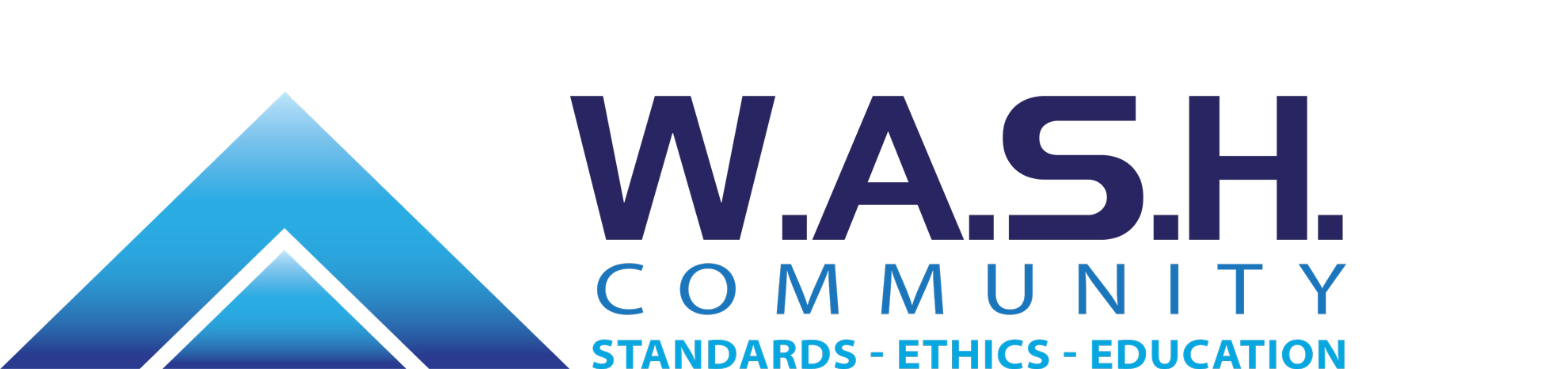 Standards, Recovery & Quality Improvement
A Working Session to Identify Our Priorities
Who is in the room today?
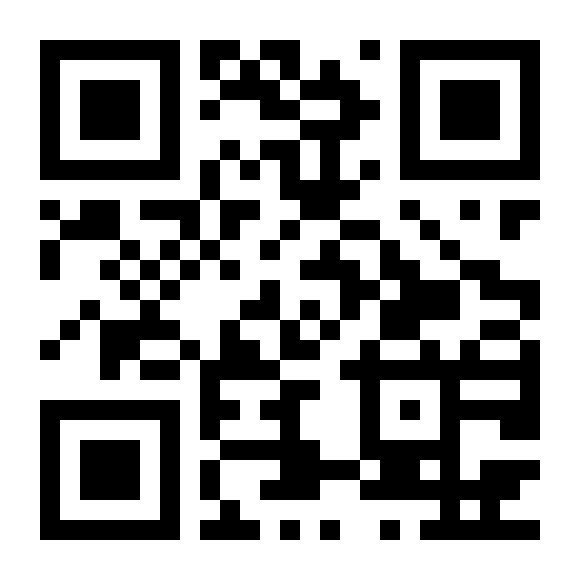 Tell us a bit about yourself:
http://etc.ch/6S6a
Results
Results link: https://directpoll.com/r?XDbzPBd3ixYqg8eB1WaJCqgkAX1gCNvREgKXwcwd
What do we mean by Quality Improvement?
System Change through Process Improvement:  
1. Walk through the process looking for areas that could be improved
2. Brainstorm solutions
3. Pick one process / solution	
at a time for testing
Finish
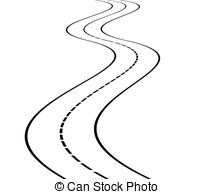 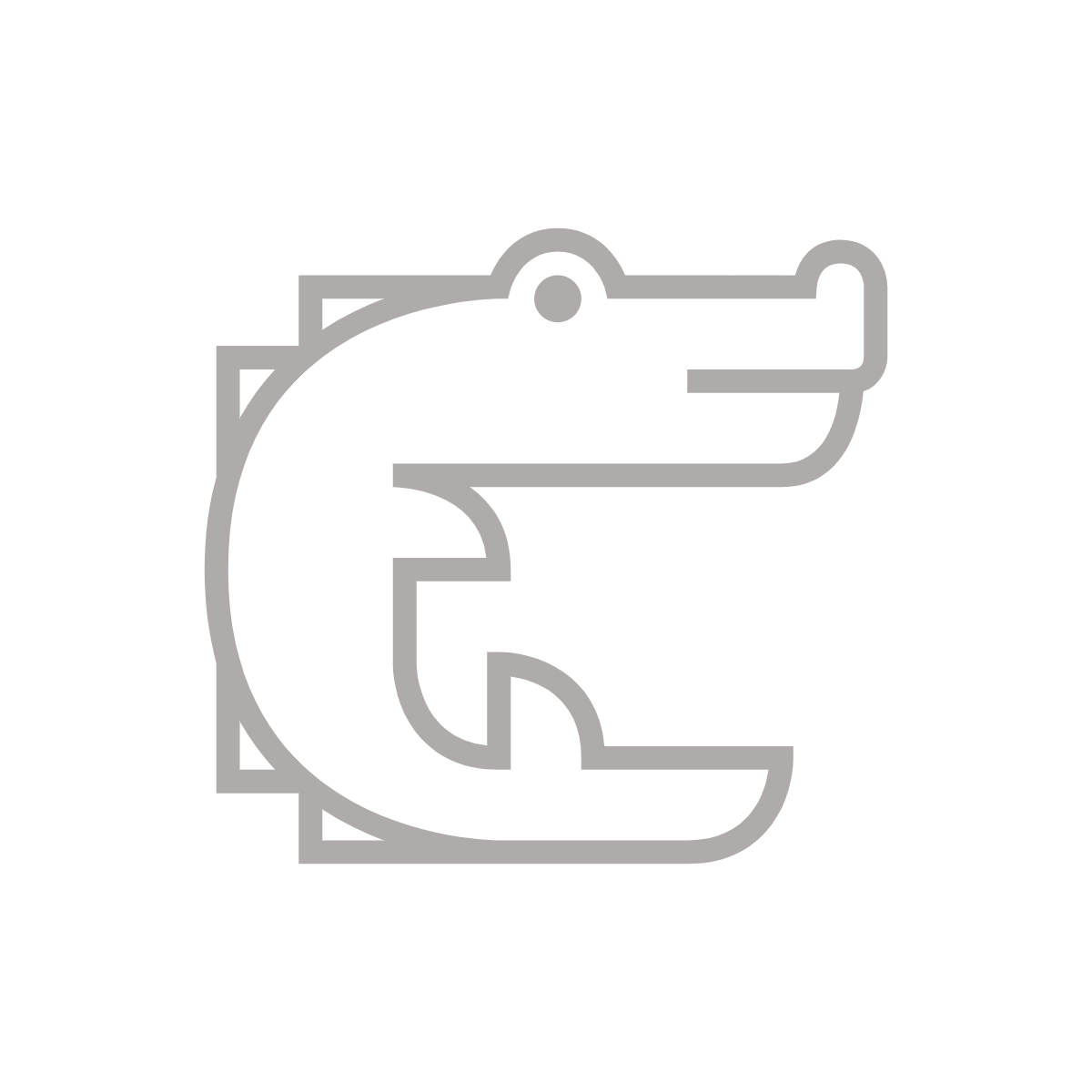 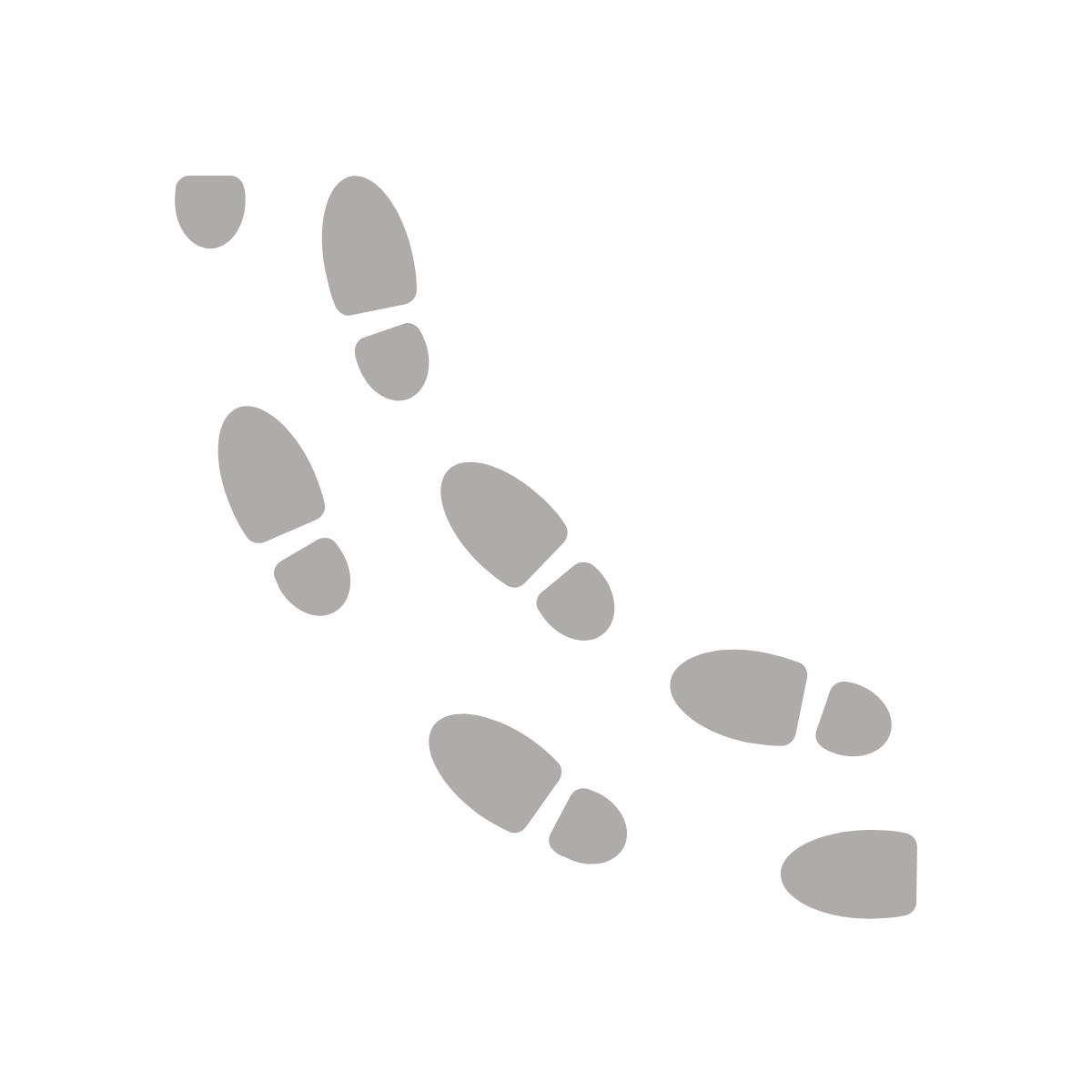 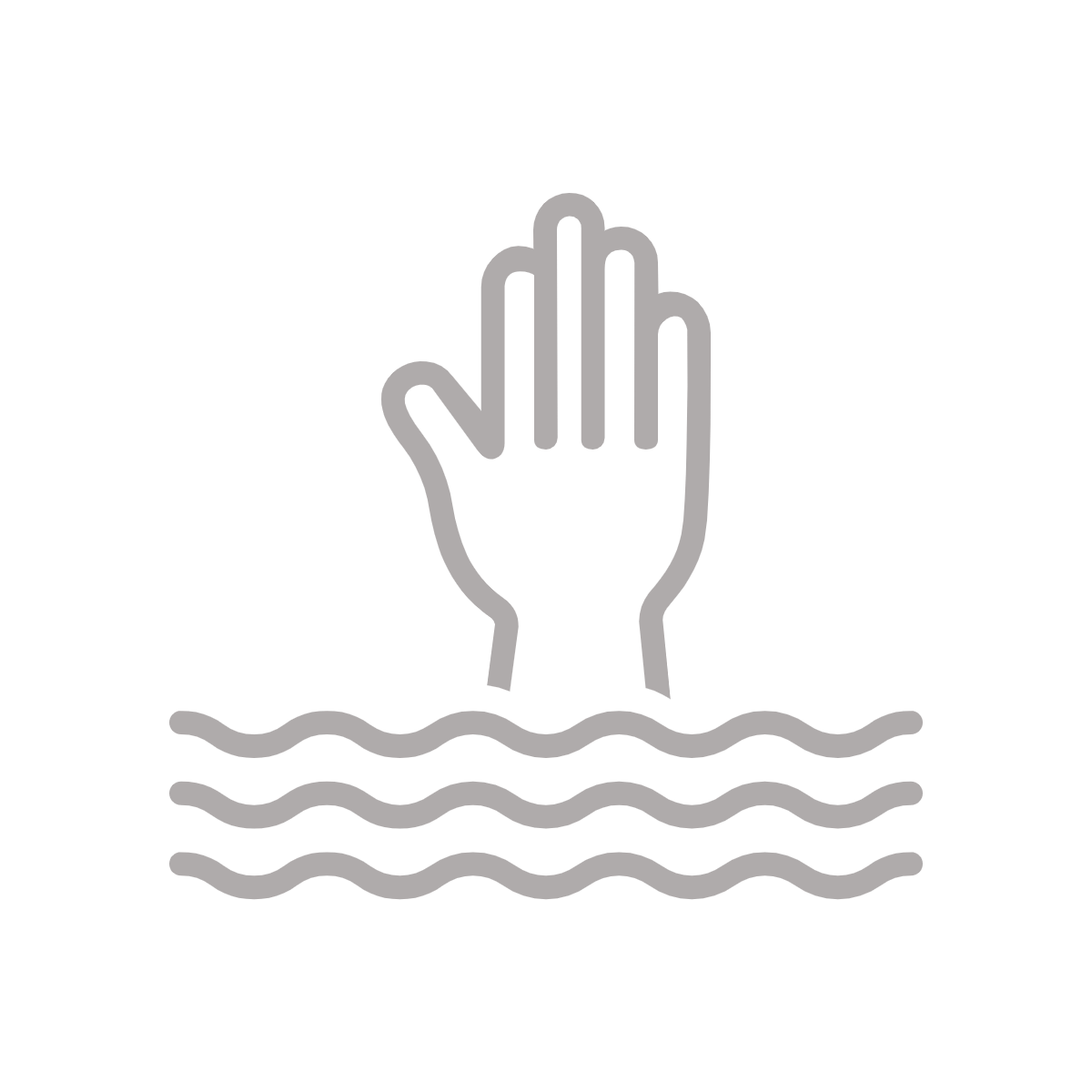 What do we mean by Quality Improvement?
What does success look like for your recovery residence?
Table Talk Topic #1
Table Talk #2
What standards drive success?
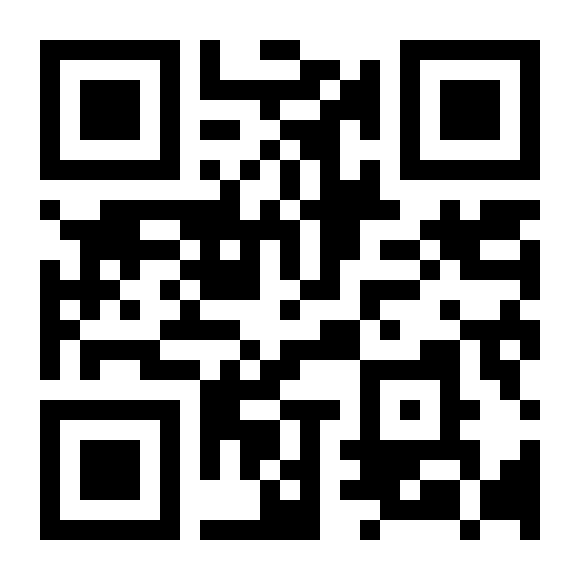 Choose 5 standards that you believe most drive success for recovery housing.

Voting Link: http://etc.ch/Lgix
RESULTShttps://directpoll.com/r?XDbzPBd3ixYqg8TttPXjSiK7SYWBhsQwjBp2R7R8
Discussion
Study Cohort #1
* Apricity
* Lighthouse Recovery (Horizons)
* Next Step (Pres House)
* Opportunity House (SWCAP)
* Our Dwelling Place 
* WisHope